Развитие отечественного ПО и ИТ-решений в ТЭК:Дальше действовать будем мы
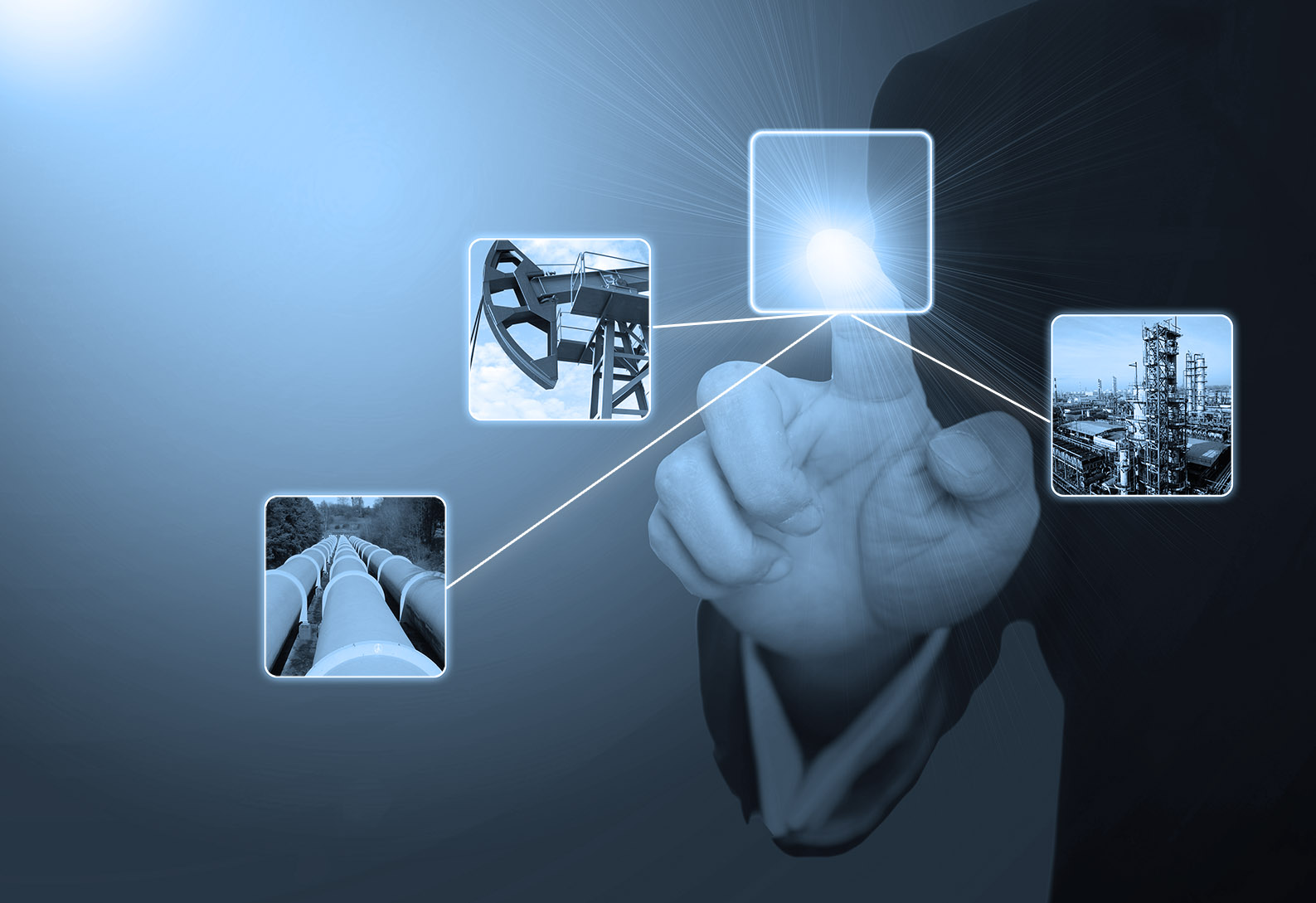 Национальный нефтегазовый Форум
17 апреля 2018 г.
Вызовы, стоящие перед отраслью ТЭК в части ПО и АСУТП
Российский ТЭК находится в очень высокой импортозависимости в части ПО и АСУТП
Россия испытывает постоянное усиление санкционного режима. Зарубежные производители ПО и информационных технологий открыто объявляют о расширении санкций в том числе прямо против компаний ТЭК.
Практически все расчёты по подсчету запасов нефтегазовых месторождений осуществляются в американском ПО. При этом имеются российские производители, которые в большинстве случаев могут предложить аналогичную продукцию, но их доля не превышает 10%.
Тяжелые кибератаки в 2017 г. нанесли серьезный ущерб отечественным производственным компаниям, угроза новых атак сохраняется. Мировой опыт свидетельствует, что в ситуациях резкого усиления политической напряженности ПО может использоваться как инструмент для разрушающих атак на объекты инфраструктуры противника. Примером может служить атака на атомные объекты в Иране в 2010 году, которые отбросили атомную промышленность Ирана на два года назад и нанесли тяжелый материальный ущерб. Проблема информационной безопасности становится ключевой на критически важных и особо опасных объектах.
Неиспользование российских технологий на производстве блокирует их развитие.


В создавшейся ситуации речь должна идти о технологической независимости и энергетической безопасности России
Экспертная оценка уровня импортозависимости в части ПО и АСУТП
0                                 %                            100
Нефтегазопереработка

Разведка и разработка 

Добыча нефти и газа

Транспорт и хранение нефти и газа
99
95
85
80
Проблема не в отсутствии российских технологий или в их качестве, а в том, что заказчики их не приобретают под разными предлогами.
Беспрецедентный уровень закрытости рынка
Закупки гос. компаний и компаний с гос. участием за 2017 г. (по данным Министерства Финансов РФ)
Конкурентные – 5,8%
Безальтернативные - 94,2% (с каждым годом данный показатель растет)

Более 5 000 способов обхода действующего законодательства при закупках
Закупки специализированного ПО в госкомпаниях в 2016 г. (на примере крупной нефтегазовой компании)
Рынок отечественного ПО и ИТ-решений в нефтегазовом секторе РФ. SWOT-анализ
Нет консолидации среди производителей, единой выраженной позиции
Наличие готовых разработок с подтвержденным высоким уровнем конкурентоспособности
СЛАБЫЕ СТОРОНЫ
Слабая интеграция программных платформ производителей
Решения учитывают специфику российской нефтегазовой индустрии
СИЛЬНЫЕ СТОРОНЫ
Нет доступа к дешевым финансовым ресурсам для опережающего развития
Чаще всего дешевле зарубежных аналогов (особенно в текущей ситуации)
Использование существующих наработок и научно-производственной базы для гибкого реагирования на требования рынка
Сокращение (олигополизация) рынка заказчиков
Длительное (более 20 лет) доминирование иностранных производителей
Консолидация производителей отечественного ПО в условиях поддержки со стороны государства (стратегия импортозамещения)
ВОЗМОЖНОСТИ
УГРОЗЫ
Отсутствие у заказчиков мотивации для приобретения существующего (финансирования разработки) отечественного ПО и АСУТП
Создание кросс-платформенных решений для расширения рынка
Cистемные барьеры, мешающие переходу и широкому использованию отечественного ПО и ИТ-решений
Монополизм нефтегазовых корпораций и тенденция к его усилению

Архаичная, неэффективная и застывшая система управления и принятия решений внутри крупнейших нефтегазовых корпораций

Отсутствие заинтересованности в финансировании и потреблении отечественных инноваций в ИТ-отрасли

Отсутствие механизмов влияния министерств и ведомств, а также других государственных структур на продвижение принятых решений

Отсутствие твердой и внятной государственной политики продвижения и поддержки отечественного ПО и ИТ-решений
 
Отсутствие компетентных государственных чиновников в области ПО и ИТ-технологий в ТЭК
Из официальных ответов нефтегазовых компаний
«1. Утвердить результаты тестирования российского специализированного ПО модулей Geoplat Pro-S и Geoplat Pro-G.
2. В случае усиления санкций и невозможности использования ПО Petrel  (США) рекомендовать к использованию в Компании специализированного ПО российского производства Geoplat для БРД в рамках программы импортозамещения.»
«К сожалению, в части в части использования российского ПО для мониторинга добычи не планируются замена действующей системы по причине высоких дополнительных трудозатрат и финансовых затрат. На текущий момент ведется несколько проектов по доработке и расширению функциональности действующих систем на иностранном ПО.  У Компании физически нет ресурсов на процесс разработки и замещения.»
Предложения по поддержке отечественных производителей (1)
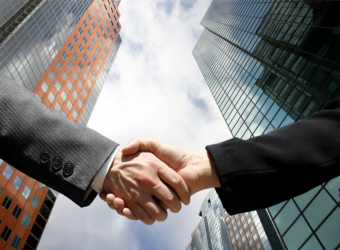 Создать при Минэнерго России постоянно действующую межведомственную комиссию по внедрению отечественных технологий с участием ведущих корпораций и экспертного сообщества. 

Разработать и внедрить механизмы стимулирования, а также квотирования и в ряде случаев  заграждения от иностранной продукции для нефтегазовых компаний при закупке российских технологий и при переходе с импортного на отечественные ПО и АСУТП. Внедрить понятные измеряемые показатели импортозамещения, по которым нефтегазовые компании с государственным участием должны будут регулярно отчитываться на уровне Правительства РФ.

Определить КОНКРЕТНЫЕ ОБЪЕКТЫ КОМПАНИЙ (производственные, технологические), на которых должно осуществляться импортозамещение в части ПО и АСУТП с фокусом на критически важные объекты ТЭК.

Создать  для опробования и обучения отечественным технологиям полнофункциональные отраслевые испытательные центры, действующую в интересах всех компаний ТЭК.
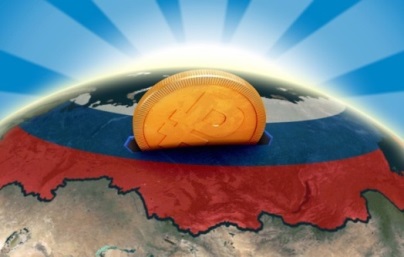 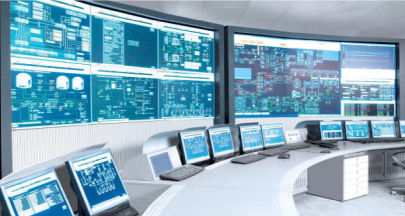 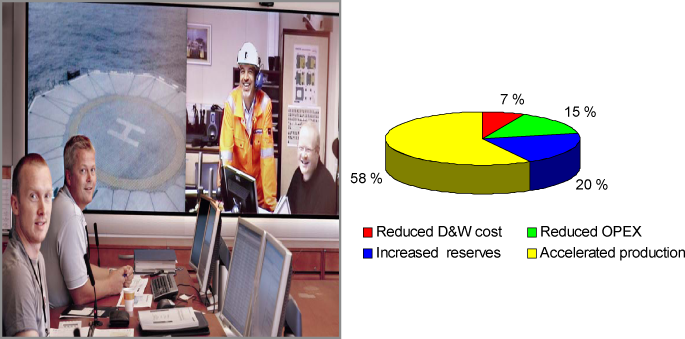 Предложения по поддержке отечественных производителей (2)
Расширить действие №223-ФЗ и постановлений Правительства РФ по обеспечению приоритета закупок продукции российских производителей на дочерние, внучатые, аффилированные и зависимые от компаний с государственным участием компании.


Не привлекать к курированию и модераторству нефтяные компании. ПРЕКРАТИТЬ ГОС. ФИНАНСИРОВАНИЕ создания уже существующих частично или полнофункционально ИТ решений и ПО для ТЭК.

Обеспечить использование в рамках национальных проектов по импортозамещению преимущественно российских ПО и АСУТП.
С учетом требований №187-ФЗ максимально ограничить использование на критически важных объектах иностранных ПО и АСУТП.


С целью выявления рисков информационной безопасности и критической зависимости от зарубежных технологий провести стресс-тестирование объектов информационной инфраструктуры , в первую очередь, на критически важных и особо опасных объектах ТЭК.
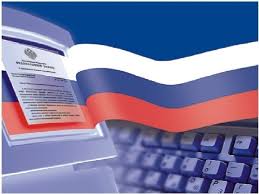 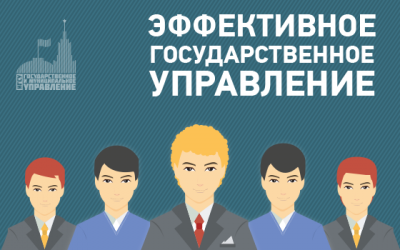 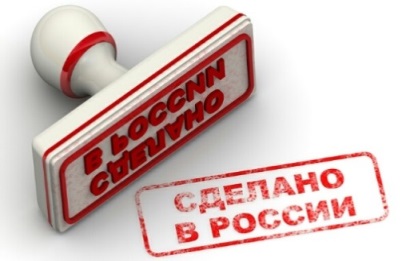 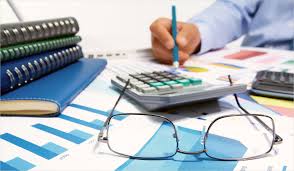 Спасибо за внимание!